UNIVERSITE SIDI MOHAMMED BEN ABDELLAH
Faculté des Sciences Juridiques, Economiques et Sociales – Fès-
Filières : Sciences Economiques et Gestion
Semestre 3
Module : Economie III
Enseignant : A. EL HIRI
Année universitaire : 2013-2014
Problèmes sociaux et économiques
A. EL HIRI
Partie II:MARCHÉ DU TRAVAIL, EMPLOI, CHÔMAGE
Dans un premier temps, les questions relatives à l’emploi ont intéressé les sociologues.

Dans un second temps, ce sont les économistes qui s’intéresseront  à cette question.
A. EL HIRI
MARCHÉ DU TRAVAIL, EMPLOI, CHÔMAGE
La réflexion se focalisera sur différents thèmes : 

 Le volume de l’emploi : il procède de la rencontre de l’offre et de la demande de travail (néo-classiques) ou du niveau de la demande (keynésiens) ;

 L’adéquation qualitative entre la qualification requise par l’emploi et celle de la main-d’œuvre.
A. EL HIRI
MARCHÉ DU TRAVAIL, EMPLOI, CHÔMAGE
La rémunération du travail : elle est égale à la productivité marginale du travail. Celle-ci est décroissante en raison  de la loi des rendements décroissants des facteurs productifs.
A. EL HIRI
MARCHÉ DU TRAVAIL, EMPLOI, CHÔMAGE
Plusieurs questions : 
Quelle est la politique économique qui est susceptible de créer des emplois ?
 Quelle est la relation entre la croissance économique et l’emploi ? 
 L’amélioration de la productivité est-elle propice pour l’emploi ? 
 La mondialisation aggrave–t-elle le chômage ?
A. EL HIRI
Chapitre I : LES MÉCANISMES : FONCTIONNEMENT DU MARCHÉ DU TRAVAIL ET EXPLICATIONS DU CHÔMAGE
Le marché du travail : plusieurs caractéristiques :
 Tertiairisation 
 Féminisation
 Précarisation
Augmentation du niveau de qualification
A. EL HIRI
Section I : Les théories traditionnellesA -Les théories classiques
Selon les classiques, la régulation du marché du travail se faisait par l’élimination physique des travailleurs les plus pauvres.
A. EL HIRI
Section I : Les théories traditionnelles B - L’analyse néo-classique
Impossibilité du chômage car il y a une régulation par le salaire. 
Lorsque le chômage apparaît, il peut s’expliquer par : 
 les délais d’adaptation entre l’offre et la demande de travail (chômage « frictionnel ») ;
 les rigidités du marché du travail : opposition ouvrière et syndicale à la baisse du salaire.
A. EL HIRI
Section I : Les théories traditionnelles B - L’analyse néo-classique
Dans tous les cas, le chômage est  « volontaire ».
A. EL HIRI
Section I : Les théories traditionnelles B - L’analyse néo-classique
1- L’offre de travail dépend de deux facteurs :

 Le salaire réel : l'augmentation du salaire réel peut avoir deux effets contraires au niveau de l'offre de travail par les agents  
- Un effet de " substitution " : la demande d’oisiveté diminue ; l'offre de travail augmente  (les agents préfèrent l'enrichissement au temps libre);
A. EL HIRI
Section I : Les théories traditionnelles B - L’analyse néo-classique
L’offre de travail dépend de deux facteurs :

un effet " revenu ": la demande d’oisiveté augmente ; l'offre de travail diminue  (les agents préfèrent travailler moins si le revenu ne change pas).  La théorie néoclassique fait l'hypothèse (restrictive) que l'effet de substitution l'emporte.
A. EL HIRI
Section I : Les théories traditionnelles B - L’analyse néo-classique
L’offre de travail dépend de deux facteurs :

 Les autres revenus ( revenus de l'épargne, rentes, prestations sociales)
  Quand ils augmentent, la demande d’oisiveté augmente ; l'offre de travail diminue.
A. EL HIRI
Section I : Les théories traditionnelles B - L’analyse néo-classiquePlus le taux de salaire est élevé, plus les individus offrent une grande quantité de travail sur le marché
A. EL HIRI
Section I : Les théories traditionnelles B - L’analyse néo-classique
2- La demande de travail des entreprises
Les entreprises produisent avec, principalement, du capital et du travail. 
    - A long terme : les entreprises optent pour la combinaison capital – travail la moins coûteuse.
La demande de travail dépend du coût relatif du travail et des possibilités de substitution ou de complémentarité entre le capital et le travail.
A. EL HIRI
Section I : Les théories traditionnelles B - L’analyse néo-classique
2- La demande de travail des entreprises  
Il y a deux grandes catégories de travail : le travail qualifié et le travail non qualifié.  
- travail qualifié et capital sont en général des facteurs complémentaires (les ingénieurs sont plus productifs grâce aux ordinateurs) ;
A. EL HIRI
Section I : Les théories traditionnelles B - L’analyse néo-classique
2- La demande de travail des entreprises  
- travail non qualifié et capital sont des facteurs plutôt substituables (les concierges sont remplacés par les interphones, le personnel au guichet des banques par des automates bancaires)
A. EL HIRI
Section I : Les théories traditionnelles B - L’analyse néo-classique
2- La demande de travail des entreprises  
A court terme, les investissements réalisés ne changent pas, le stock de capital reste constant. 
La productivité marginale du travail est décroissante.
A. EL HIRI
Section I : Les théories traditionnelles B - L’analyse néo-classique
2- La demande de travail des entreprises  
L’entreprise maximise son profit en choisissant la quantité de travail, étant donnée la fonction de production : Si s est le taux de salaire d'une unité de travail, on peut écrire :
    Profit = f(L) – s.L

Recette marginale = productivité marginale du travail  Coût marginal = salaire réel
A. EL HIRI
Section I : Les théories traditionnelles B - L’analyse néo-classique
2- La demande de travail des entreprises  
Le profit est maximum quand la productivité marginale du travail est égale au salaire réel.
 La demande de travail est décroissante par rapport au salaire réel.
A. EL HIRI
Section I : Les théories traditionnelles B - L’analyse néo-classique
2- La demande de travail des entreprises  
La demande de travail (heures de travail ou embauche de salariés) dépend du taux de salaire et de l'état de la technologie (progrès technique):
A. EL HIRI
Section I : Les théories traditionnelles B - L’analyse néo-classique
2- La demande de travail des entreprises  
 *Du salaire réel : si le salaire réel augmente, la quantité de travail demandée diminue. A quantité donnée de travail (Lo), il faut augmenter la productivité. 
La rémunération augmente mais correspond à un surcroît de production unitaire. La courbe se déplace vers le haut ;
A. EL HIRI
Section I : Les théories traditionnelles B - L’analyse néo-classique
2- La demande de travail des entreprises  
*De la technologie : si le progrès technique fait augmenter la productivité du travail, la quantité de travail, à salaire donné (So), augmente. La courbe se déplace vers la droite.
A. EL HIRI
Section I : Les théories traditionnelles B - L’analyse néo-classique
A. EL HIRI
Section I : Les théories traditionnelles B - L’analyse néo-classique
3- L’équilibre du marché du travail  
  En concurrence parfaite sur le marché du travail, le taux de salaire réel s’ajuste pour égaliser les quantités offertes et demandées.
A. EL HIRI
Section I : Les théories traditionnelles B - L’analyse néo-classique
3- L’équilibre du marché du travail
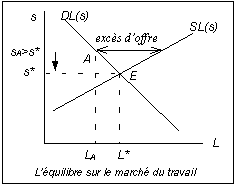 A. EL HIRI
Section I : Les théories traditionnelles B - L’analyse néo-classique
3- L’équilibre du marché du travail  
 Au point d’équilibre, le coût marginal du travail (en terme d’utilité) égalise son gain marginal (la productivité marginale).  

Le plein emploi (L*) est atteint pour un salaire d'équilibre (S*) grâce à la flexibilité du salaire 

A l’équilibre (E), il n’y a pas d’offre excédentaire de travail. Toute oisiveté est une oisiveté voulue.
A. EL HIRI
Section I : Les théories traditionnelles B - L’analyse néo-classique
3- L’équilibre du marché du travail  
En cas de manque de flexibilité des salaires (SA > S*)  excédent d'offre par rapport à la demande  Le chômage s’explique par la faible flexibilité des salaires.  

Le seul chômage non volontaire mis en exergue par la théorie néoclassique est un chômage d'ajustement (en permanence, des salariés désirent changer d'emploi et en cherchent). C'est le chômage " frictionnel " qui était, de fait, quasiment le seul chômage réellement observable durant les années 60 en France.
A. EL HIRI
Section I : Les théories traditionnelles C - L’analyse keynésienne
J.M.KEYNES réfute l’analyse néoclassique.
Selon cet auteur, le chômage n’est nullement volontaire. Il procède de l’insuffisance de la demande effective.
le niveau de l’emploi ne se détermine pas sur le marché du travail mais dans les demandes concrètes de biens et de services. 
 le chômage va s’accroître avec la baisse des salaires.
 Le chômage est « involontaire » et sa réduction passe par une volonté politique de relancer la demande effective.
A. EL HIRI
Section I : Les théories traditionnelles C - L’analyse keynésienne
La résorption du chômage keynésien passe par un accroissement la demande effective 

Le concept de chômage keynésien suppose des rigidités nominales sur le marché des biens et services : les prix n’apurent pas le marché des biens.
    Le modèle keynésien remet en cause du modèle classique (la loi des débouchés de J.B. SAY : " l’offre crée sa propre demande ") ; le modèle insiste sur interdépendance des marchés (biens, travail) ;  
 L'existence de rigidités est une possibilité acceptable / acceptée pour le " court terme ".
A. EL HIRI
Section I : Les théories traditionnelles C - L’analyse keynésienne
Dans l’analyse classique et néoclassique, une hausse de la productivité  hausse des salaires  augmentation de  l'offre de travail.

Dans le modèle keynésien une hausse de la productivité  augmentation de la production,)  aggravation de la surproduction et la situation de l'emploi en cas de crise par insuffisance de la demande effective (le pouvoir d'achat).
A. EL HIRI
Section II : Les réactualisations théoriques
Les libéraux : nouvelles interprétations du chômage, soit en termes de dysfonctionnement comme dans la théorie standard, soit en termes de rationalité des chômeurs. 
Les keynésiens : interprétation comme insuffisance de croissance économique. 
Synthèses à partir des années 1970-80 :  
d’une part, en expliquant la relation d’emploi et la détermination des salaires 
d’autre part pour lier l’explication du chômage aux mutations du système productif.
A. EL HIRI
Section II : Les réactualisations théoriquesA - La réactualisation des analyses libérales du chômage
Au niveau macroéconomique : expliquer quels dysfonctionnements altérent l’équilibre du marché du travail ; 
Au niveau microéconomique: appliquer d’une manière renouvelée le postulat de la rationalité des agents économiques
A. EL HIRI
Section II : Les réactualisations théoriquesA - La réactualisation des analyses libérales du chômage
1 - Les déséquilibres macro-économiques
Trois explications des déséquilibres.
l’augmentation des ressources en main- d’œuvre : la démographie naturelle et migratoire ; la rigidité des comportements d’activité des femmes.
l’inadaptation des qualifications : la formation inadéquate avec ses ambitions.
A. EL HIRI
Section II : Les réactualisations théoriquesA - La réactualisation des analyses libérales du chômage
1 - Les déséquilibres macro-économiques
Ce chômage d’« inadéquation » va de pair avec un important gisement d’offres d’emploi non satisfaites, compte tenu de la faible mobilité professionnelle des actifs (situation souvent décrite par la notion de « non appariement » du marché du travail.
A. EL HIRI
Section II : Les réactualisations théoriquesA - La réactualisation des analyses libérales du chômage
1 - Les déséquilibres macro-économiques
les politiques keynésiennes d’après-guerre : l’inflation était considérée comme une arme contre le chômage : KEYNES, courbe de PHILIPPS- LIPSEY (1958-60). La lutte contre le chômage  l’acceptation d’un certain niveau d’inflation.
A. EL HIRI
Section II : Les réactualisations théoriquesA - La réactualisation des analyses libérales du chômage
1 - Les déséquilibres macro-économiques
 Par opposition, l’école monétariste de Chicago (M. FRIEDMAN, E.PHELPS) avance l’idée suivante : faire descendre le chômage au dessous de son « taux naturel »  inflation.
A. EL HIRI
Section II : Les réactualisations théoriquesA - La réactualisation des analyses libérales du chômage
1 - Les déséquilibres macro-économiques
Ce taux, défini comme celui au dessous duquel il est impossible de descendre sans générer de l’inflation est donc incompressible et les politiques keynésiennes n’ont fait que perturber les informations des agents économiques et leur rationalité par une « illusion monétaire ».
A. EL HIRI
Section II : Les réactualisations théoriquesA - La réactualisation des analyses libérales du chômage
1 - Les déséquilibres macro-économiques
A court terme, faire baisser le chômage par l’inflation est possible.
A long terme, l’illusion se dissipe  les agents adaptent leur comportement sur le revenu réel (amputé de l’inflation) qu’ils anticipent les ménages réduisent leur consommation et  les entreprises leur activité, 
 l’économie connaît à la fois l’inflation et le chômage (situation dite de « stagflation »).
A. EL HIRI
Section II : Les réactualisations théoriquesA - La réactualisation des analyses libérales du chômage
2- Une nouvelle application du postulat de rationalité
Le chômage procède de formes spécifiques de la rationalité des agents économiques.
la théorie de la recherche d’emploi ou « « job search » = volonté des demandeurs d’emploi de mettre à profit leur temps de chômage pour trouver le meilleur emploi possible.
A. EL HIRI
Section II : Les réactualisations théoriquesA - La réactualisation des analyses libérales du chômage
Le coût du chômage (absence de salaire) est moins élevé pour les femmes dont le mari travaille et pour les enfants entretenus par leur famille  moins pressés d’obtenir un emploi.
A. EL HIRI
Section II : Les réactualisations théoriquesA - La réactualisation des analyses libérales du chômage
Ces théories sont fidèles à l’idée du chômage volontaire sont démenties par la relation entre durée du chômage et inemployabilité.
A. EL HIRI
Section II : Les réactualisations théoriques B - La synthèse entre néo-classiques et keynésiens
Les keynésiens = le chômage est involontaire et résulte de l’insuffisance de l’activité économique. 
En 1962 : (PHILIPPS établissait empiriquement la relation entre U et P, LIPSEY en fournissait l’explication théorique : la dépense publique diminue le chômage mais elle est plus coûteuse en inflation que le marché du travail se rapproche du plein emploi).
A. EL HIRI
Section II : Les réactualisations théoriques B - La synthèse entre néo-classiques et keynésiens
L’américain OKUN :
trace une corrélation négative entre croissance économique et chômage 
 suggère que pour faire baisser le taux de chômage d’un point, une croissance de 3% était nécessaire.
A. EL HIRI
Section II : Les réactualisations théoriques B - La synthèse entre néo-classiques et keynésiens La loi d'Okun (ou la relation entre emploi et croissance)taux de chômage = 7,22% – 1,5 écart PIB
A. EL HIRI
Section II : Les réactualisations théoriques B - La synthèse entre néo-classiques et keynésiens
1 - La théorie du déséquilibre
MALINVAUD : analyse les déséquilibres sur le marché des biens et services et sur le marché du travail  chômage classique et chômage keynésien
A. EL HIRI
Section II : Les réactualisations théoriques B - La synthèse entre néo-classiques et keynésiens
A. EL HIRI
Section II : Les réactualisations théoriques B - La synthèse entre néo-classiques et keynésiens
2 - Explications à la rigidité des salaires
Théorie néo-classique orthodoxe = salaire était supposé flexible  ajustements des offres et des demandes de travail.
A. EL HIRI
Section II : Les réactualisations théoriques B - La synthèse entre néo-classiques et keynésiens
Mais nouvelles analyses = les salaires pouvaient être rigides, pour trois raisons :
- institutionnelles : syndicalisme, 
d’organisation et de modalités de gestion de la main d’œuvre, 
 de relations d’emploi spécifiques.
A. EL HIRI
Section II : Les réactualisations théoriques B - La synthèse entre néo-classiques et keynésiens
La prise en compte du syndicalisme comme variable de la détermination du salaire a été approchée économiquement vers les années quarante du XXème siècle. 
La négociation salariale qui en résultait ne mettait en lien des rationalités individuelles et des rapports de force entre des groupes sociaux.
A. EL HIRI
Section II : Les réactualisations théoriques B - La synthèse entre néo-classiques et keynésiens
Début des années 70 du XXème siècle :
DOERINGER et PIORE  « théorie de la segmentation » = coexistence entre 
- un segment « primaire » : les salaires élevés, promotion interne facile et sécurité de l’emploi très grande, 
- un segment « secondaire » traits inverses.
A. EL HIRI
Section II : Les réactualisations théoriques B - La synthèse entre néo-classiques et keynésiens
Milieu des années 70 du XXème siècle : « théorie des contrats implicites »:  l’incertitude. 
La relation salariale = contrat d’assurance. 
Le travailleur, passe un contrat implicite avec l’employeur
A. EL HIRI
Section II : Les réactualisations théoriques B - La synthèse entre néo-classiques et keynésiens
Milieu des années 80 du XXème siècle :
La « théorie du salaire d’efficience » 
STIGLITZ : l’incertitude des employeurs quant à la performance réelle d’un candidat a l’embauche pouvait inciter ceux-ci à payer un salaire supérieur à celui qu’aurait fixé le marché. 
l’embauché donne le meilleur de lui-même.
la relation traditionnelle entre salaire et productivité est inversée puisque c’est ici le salaire qui ferait la productivité et non le contraire.
A. EL HIRI
Section II : Les réactualisations théoriques B - La synthèse entre néo-classiques et keynésiens
Ces segments seraient relativement étanches, ce qui cantonnerait certains travailleurs (les moins qualifiés) à des emplois précaires, les plus qualifiés faisant l’objet de recrutements internes, donc hors marché.
A. EL HIRI
Section II : Les réactualisations théoriques B - La synthèse entre néo-classiques et keynésiens
Milieu des années 70 du XXème siècle :
la « théorie des contrats implicites » 
- rendre compte de la rigidité des salaires et du chômage en introduisant une idée originale sur l’incertitude. 
- assimiler la relation salariale à un contrat d’assurance : Le travailleur, pour se protéger du risque de licenciement ou de fluctuation de son salaire passerait un contrat implicite avec l’employeur au terme duquel ce dernier garantirait l’emploi en échange d’un salaire inférieur à celui qui s’établirait sur un marché concurrentiel.
A. EL HIRI
Section II : Les réactualisations théoriques B - La synthèse entre néo-classiques et keynésiens
lorsque la conjoncture est mauvaise, le salaire ne diminuerait pas (l’employeur verserait une sorte d’indemnité d’assurance) ; 
lorsque la conjoncture s’améliore, le salaire n’augmenterait pas (cette fois, c’est le salarié qui verserait d’une certaine façon une prime à l’employeur).
A. EL HIRI
Section II : Les réactualisations théoriques B - La synthèse entre néo-classiques et keynésiens
La relation d’emploi serait donc ici basée sur ce que OKUN a appelé « une poignée de main invisible ». 
La rigidité du salaire serait le produit de stratégies individuelles et non pas d’un mauvais fonctionnement du marché.
A. EL HIRI
Chapitre II : Les politiques d’emploi
Quelle solution adopter pour résorber le chômage ? 
Les politiques d’emploi dépendent bien sûr de l’approche d’analyse du chômage
A. EL HIRI
Chapitre II : Les politiques d’emploi
Ainsi :
Pour certains, c’est une politique macro-économique de croissance qui peut, en créant des emplois, résoudre le problème. 
Libéraux et keynésiens se retrouvent aujourd’hui volontiers sur cette proposition avec, toutefois, des divergences marquées.
A. EL HIRI
Chapitre II : Les politiques d’emploi
Pour les libéraux, c’est un recours accru au marché qui rétablira la croissance ;
pour les keynésiens, c’est une politique économique mieux adaptée qui doit être mise en œuvre pour atteindre cet objectif.
A. EL HIRI
Chapitre II : Les politiques d’emploi
Pour d’autres, la question doit être traitée, non pas dans une politique économique globale, mais dans la redéfinition des règles de fonctionnement du marché du travail puisque c’est l’inadéquation de l’offre et de la demande de travail qui produit le chômage.
A. EL HIRI
Chapitre II : Les politiques d’emploi
Il y a à ce niveau un désaccord entre ceux qui prônent davantage de flexibilité (des salaires ou des procédures d’embauche) et ceux qui préconisent des règles plus contraignantes (comme la réduction du temps légal de travail par exemple).
A. EL HIRI
Chapitre II : Les politiques d’emploi  Section I : Les politiques de croissance économique
La résorption du chômage requiert une politique de croissance économique interne et externe.
La relation entre croissance économique et chômage est établie par OKUN (Loi d’OKUN) : la corrélation est négative.
A. EL HIRI
Chapitre II : Les politiques d’emploi  Section I : Les politiques de croissance économique
Les mesures à prendre :
-Promotion de l’investissement et de la consommation ;
-Renforcement de la compétitivité économique ;
-Action par les politiques économiques
A. EL HIRI
Chapitre II : Les politiques d’emploi  Section II : La redéfinition des règles de fonctionnement du marché du travail
La solution au chômage passe par :
-la réduction du coût salarial ;
-l’instauration de la flexibilité 
-la réduction du temps de travail
A. EL HIRI
Chapitre II : Les politiques d’emploi  Section III : Le traitement social du chômage
Trois principales orientations :
 l’indemnisation : octroyer un revenu de remplacement ; 
l’aide au placement des chômeurs : faciliter la rencontre entre l’offre et la demande de travail ;
 l’orientation professionnelle et la formation : adapter les ressources en main d’œuvre aux mutations du système productif.
A. EL HIRI